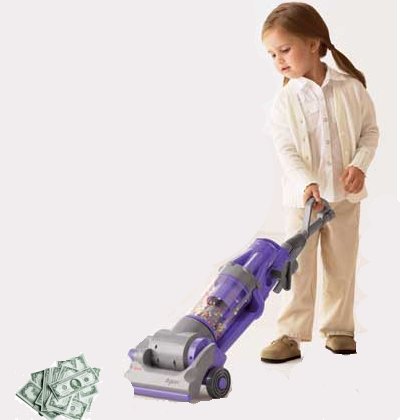 SUSTAINABLE PROSPERITY
CHALLENGES
AND
OPPORTUNITIES
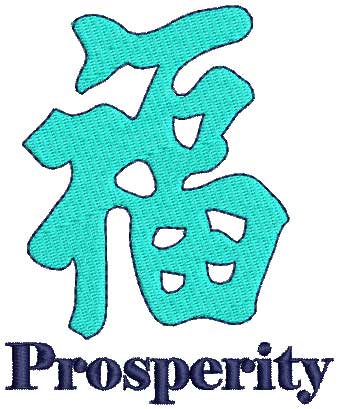 To What Extent Can Globalization Bring Sustainable Prosperity To All People?
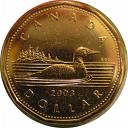 Read page 279 and then in your notebook 
answer the four questions
When finished the above, refer to page 278 and in your notebook answer the questions below :
How would your life be different if you were one of the young women carrying water in Kenya?

How would the difference affect your future prosperity? 

What would the word PROSPERITY mean to you if you were one of the young Kenyan women?
What is Sustainable Prosperity?
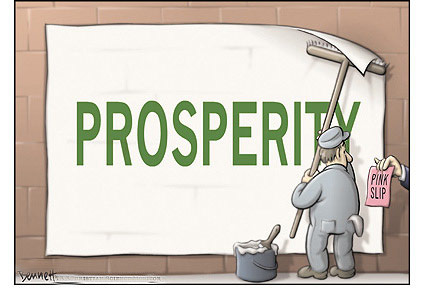 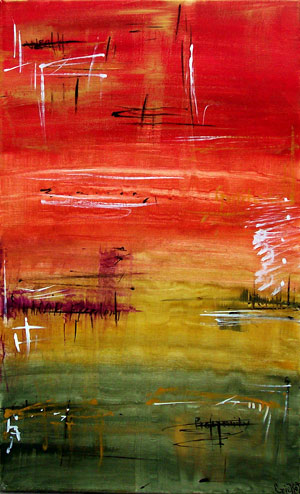 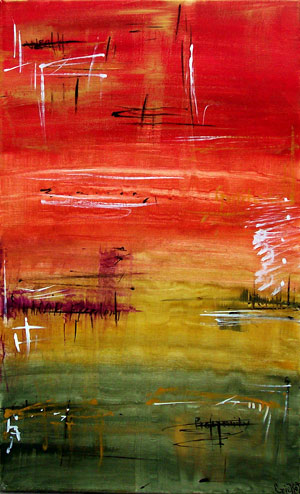 Read page 280

Write down a one sentence explanation of the concept of Sustainable Prosperity
Read page 281

“Sustainable Prosperity and Global Interdependence”
Complete the Activity on page 281

Be prepared to share with the class by discussing the situation that you have described in your cause and effect diagram
The map below is measuring prosperity by G.D.P. alone.  
Jot down some other criteria that you think could be used to measure Prosperity
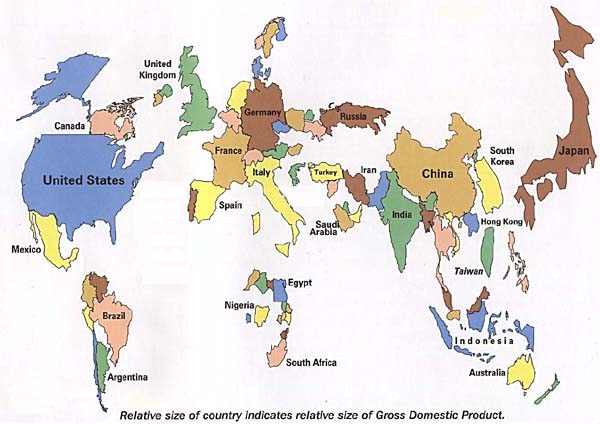 Read the introduction on page 282
Read the first half of page 282
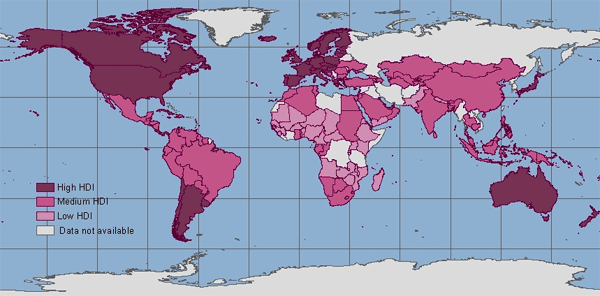 H.D.I. was created by the United Nations to measure quality of life based on: 
Longevity, Knowledge and Standard of Living
Read the rest of page 282
H.D.I. stands for Human Development Index
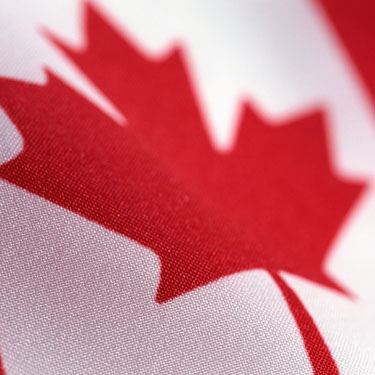 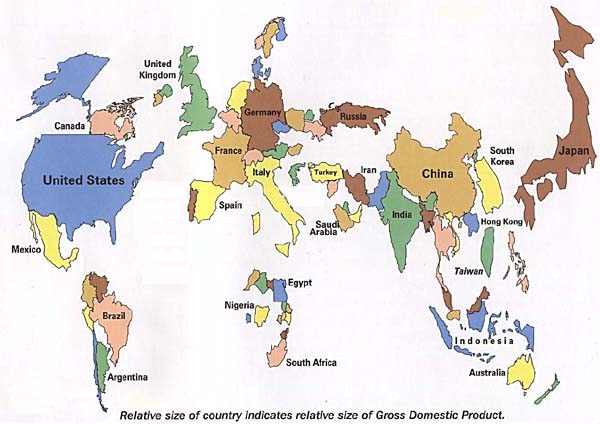 Did you notice the differences in Canada when you compare the G.D.P. with the H.D.I.?
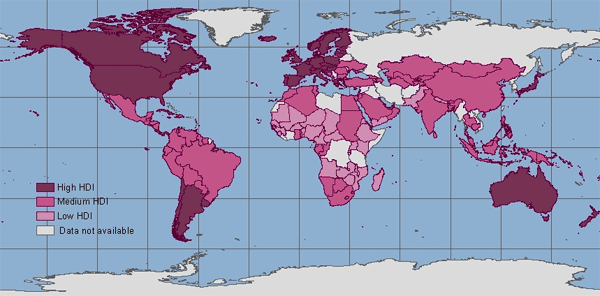 What’s the difference?
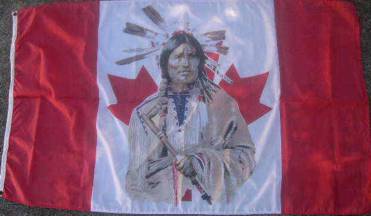 Read the first paragraph on page 283.  Review the graph.         
Be prepared to discuss with the class why there are G.D.I. differences within Canada between the general population and the Aboriginal people.  
Suggestions for the gap?
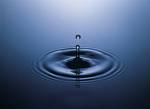 Why is access to clean water important to human development and sustainable prosperity?
Read the three comments in “Points of View”    (Page 284)  
In your notebooks, describe in your own words the 
essential message of each speaker
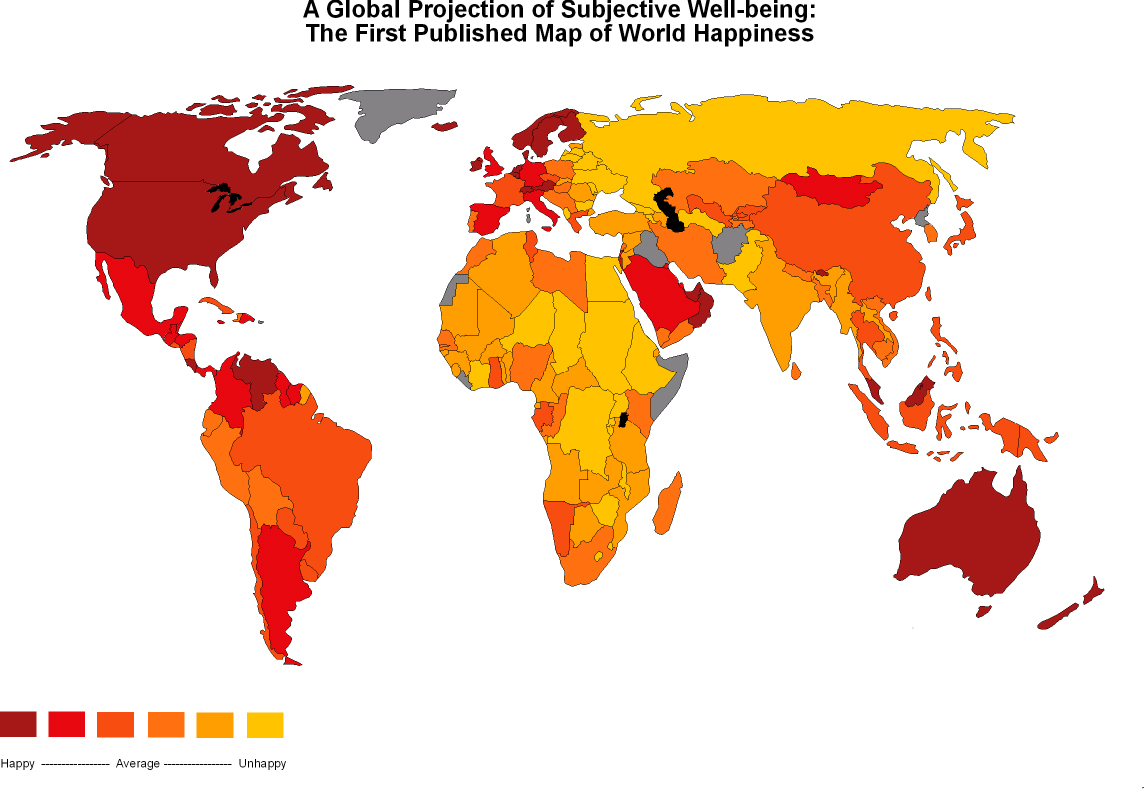 Read “Other Measures of Prosperity” page 285
Do you believe that “Happiness” can be measured?
Now complete “Reflect and Respond”
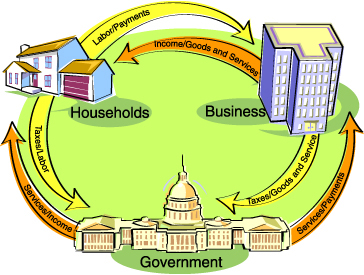 With the class it’s
time to review the
difference between
Market Economy
and 
Interventionist (Mixed) Economy

Which approach best
meets the needs of
the citizens?
Together with the class read the first two paragraphs:
What Political and Economic Challenges and Opportunities Are Associated With Globalization? 
(Page 286)
Discuss:

To what extent should governments control their countries economies?

Will expanding economies lead to sustainable prosperity for all?

Should the governments control their economies in interest of their citizens?

Will expanding free markets economies result in prosperity for all people?  
Will that prosperity be sustainable?
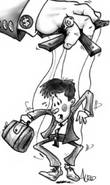 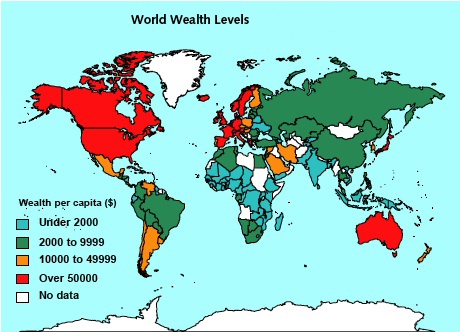 Read “Economic Growth and Sustainable Prosperity”
page 286
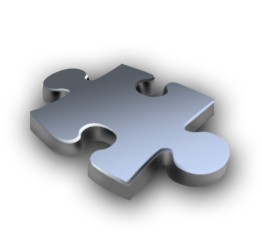 You will be divided into groups of four.
This is your home group.  
Each member of the group takes a number from 1 to 4.

You will then be divided into four groups.  
All the same numbers from each group should meet in the four different areas
Complete the following assignment:
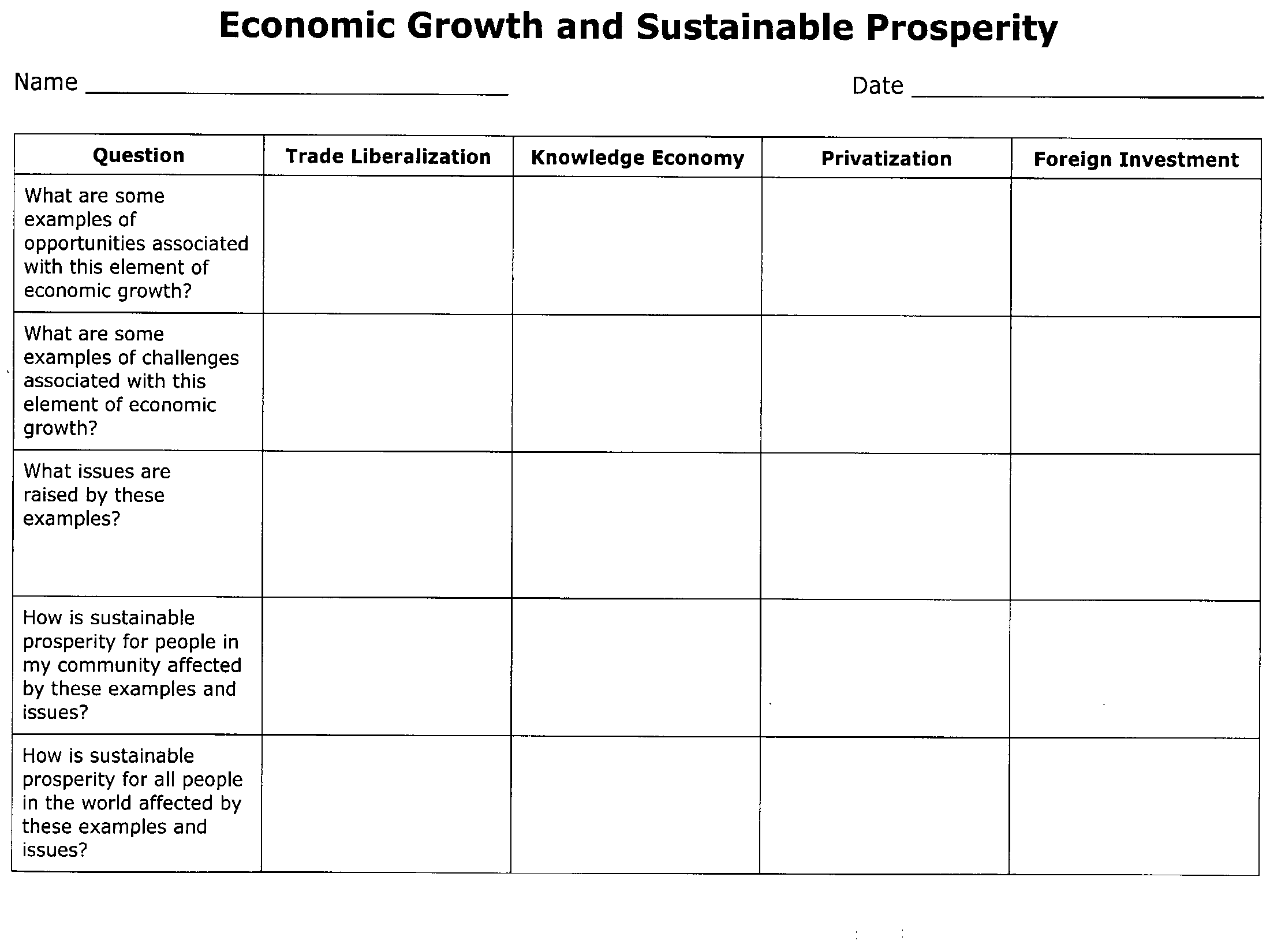 1
4
2
3
INFORMATION
FOUND ON 
PAGE 287
INFORMATION
FOUND ON 
PAGE 290
INFORMATION
FOUND ON
PAGES 291-292
INFORMATION
FOUND ON
PAGES 292-293
Read your assigned sections of the text and discuss the information as a group.  Work together to fill in all of your assigned column.  
Make sure to check all of the visuals and margin features.  


After all is complete, return to your home group and share your information.  All students need to make sure that all of the four columns of their individual sheets are completely filled in.
What Choices Are Associated With Sustainable Prosperity?
Why do you think that the word CHOICES  is used in this inquiry question?
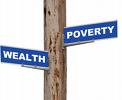 What do CHOICES have to do with sustainable prosperity?
How can people choose sustainable prosperity?
Read page 294
Scan the bar graph (Figure 12-16) and respond to the following:
Which regions of the world have the largest proportion of people living on less that $1.00 a day? 

Which regions have seen the greatest decrease in people living on less that $1.00 a day?

Which regions of the world are not represented in the graph? Why not?
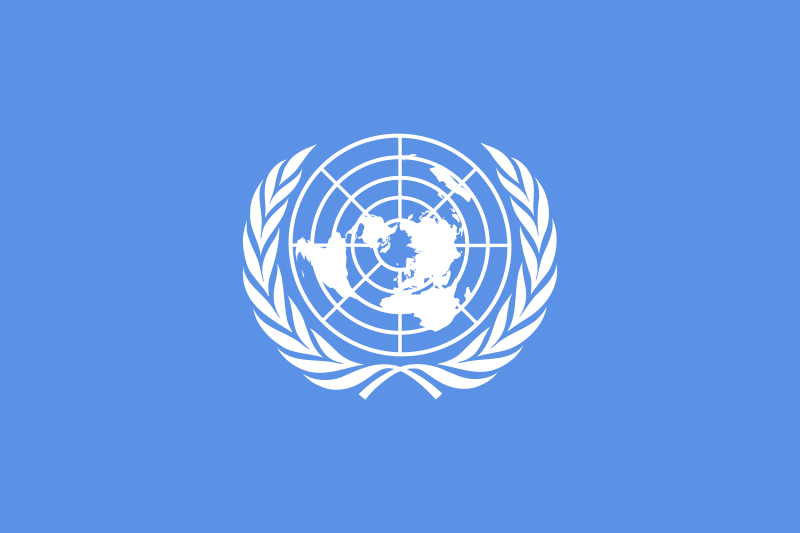 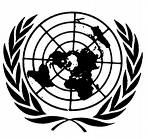 Millennium Development Goals
What do the various points of this plan mean and why are they important?
These are found on page 294.
DECENTRALIZATION
The people who live in the affected communities must be the ones who decide what should be done and how money should be spent.
TRAINING
People need to be trained to run poverty reduction programs.  This training should be carried out at the national, district and village level.
INFORMATION TECHNOLOGIES
The people involved in poverty reduction programs need to have access to computers,        e-mails and mobile phones so that they can communicate quickly with one another.
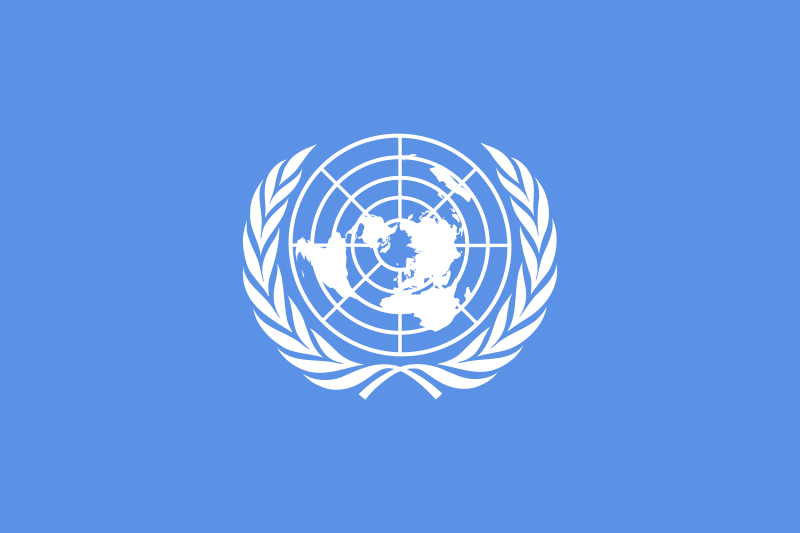 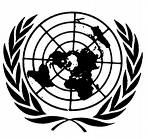 MEASURABLE BENCHMARKS
(A BENCHMARK IS A STANDARD)
People must have specific goals that are designed to suit their national conditions, needs and availability of data.
AUDITS
No country should receive funding unless funding can be audited.
MONITORING AND EVALUATION
Budgets and plans for monitoring programs should be part of all poverty reduction programs.
Which millennium goal do you think you might be able to influence most directly?  Why?
A Personal Choice To Help Achieve  Sustainable Prosperity
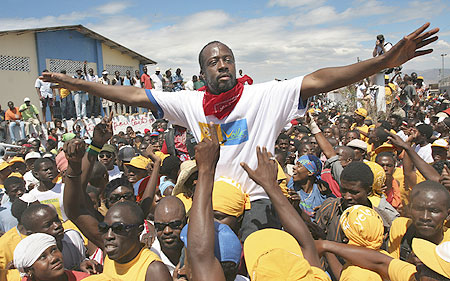 13:00
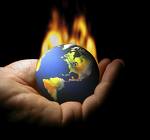 Climate Change and Sustainable Prosperity
Read page 295 and the top of page 296 and then answer the following:
Has there been a change in the climate where you live?
Are people in your community concerned about climate change?
What do you think should be done about climate change?
What could you at Fort High or in the community do to lessen the impact?
Why are issues involving climate change so hard to resolve?
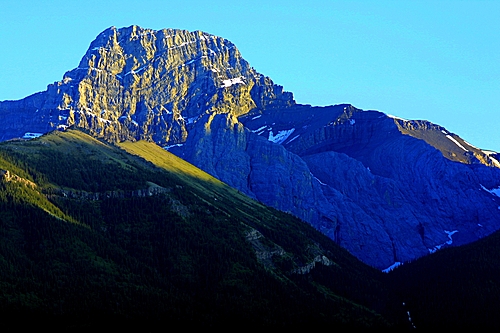 Changing Government Policies
Shaping a Provincial Climate Change Action Plan

What goals do you want to set?

2. What important steps need to be taken?

3. What actions should Albertans take?

4. What role can individuals play?
Read pages 296 - 297

Consider how the policies of the governments of Bolivia, Norway and Alberta represent choices associated with sustainable prosperity

Answer: Questions to Alberta on 
Shaping a Provincial Climate Change Action Plan
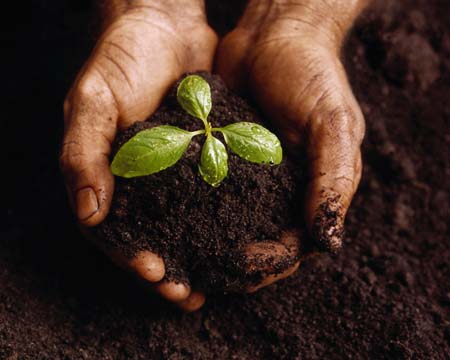 Saving The Worlds Seeds
4:23
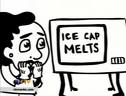 Turn to page 299 and read Watershed Rap

Summarize its message in a couple of sentences.

Add two more verses that expand the message and include mention of Sustainable Prosperity
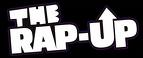 With a partner perform your verses for the class
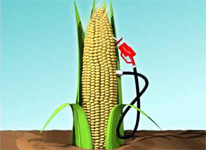 Terms
Go through all that you have done in this chapter and make a vocabulary list
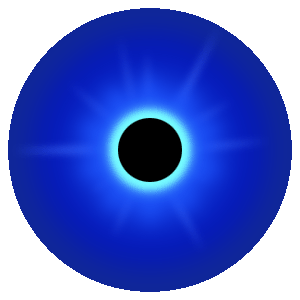 Think About Your Challenge
Is there anything in these sections of  Chapter Twelve that could be used for your 
Persuasive Essay?

It’s Due On Thursday!
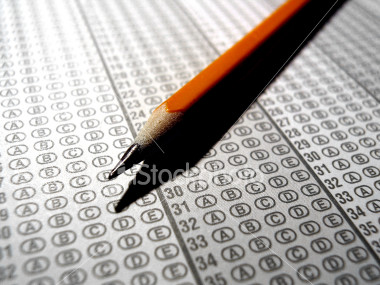 Related Issue #3 Exam
See Review Handout
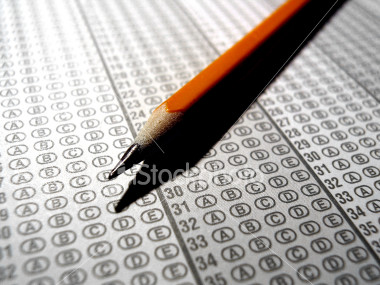 Social 10-2 Final Exam (Part A)
See Handout
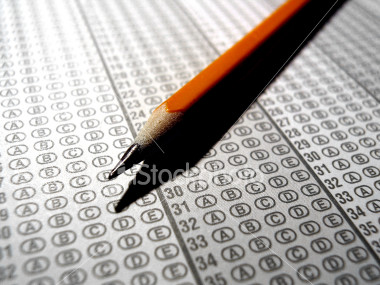 Social 10-1 Final Exam (Part B)
Consists of 70 Multiple Choice Questions
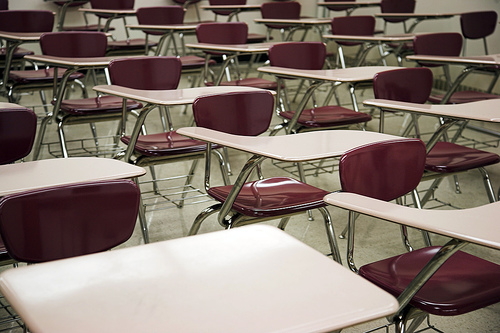 Final Review
Beginning with chapter one, complete the following for EACH of the chapters (One through Sixteen):

 Make/find a list of all the important terms –In your own words define 
  each of them, using examples if necessary.
 Make a list of all of the Inquiry Questions, leaving space for 
  responding – Using examples, provide a personal response for each.
 Your Kiva portfolio folders are due on January 18th!
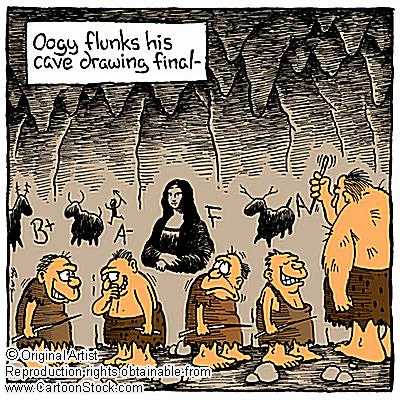 Exam

Part A – Tuesday, January 18th Room 24
 
Part B – Thursday, January 20th (12:30) Gymnasium 

Good Luck

You will not finish the above in class, therefore, it will be a useful review method to complete @  home!